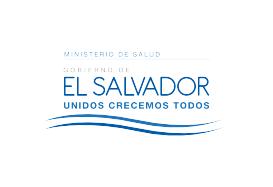 “¿Como ha impactado el  financiamiento de Fondo Mundial en la vida de las personas afectadas por tuberculosis en El Salvador , 9na ronda de Tuberculosis?”
Dr. Julio Garay Ramos
Coordinador de Programa Nacional de Tuberculosis y Enfermedades Respiratorias
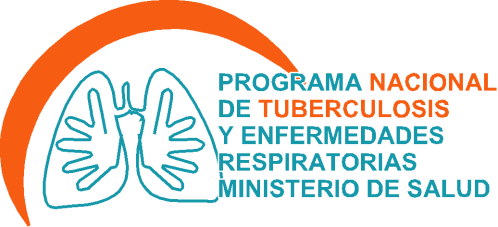 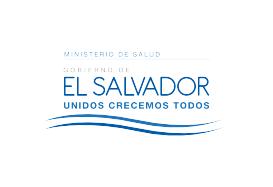 Una curación del 93% de los casos de tuberculosis.
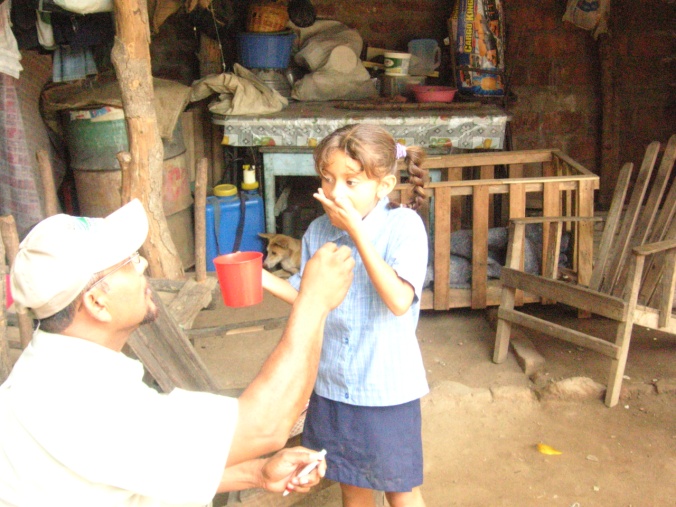 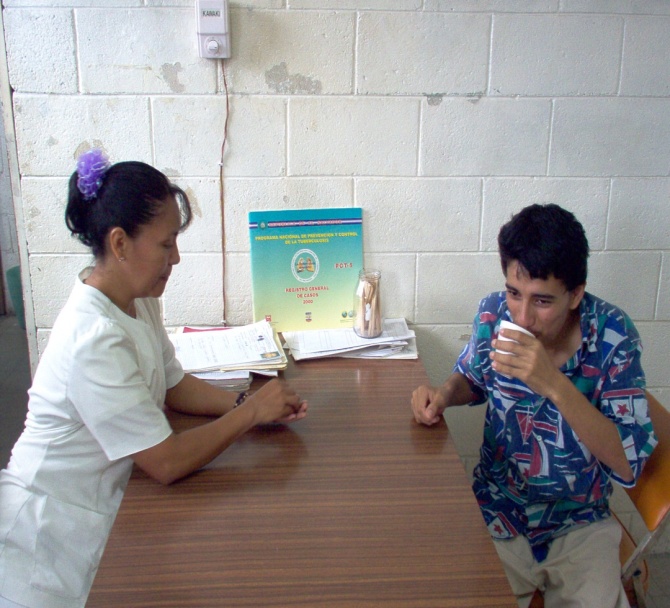 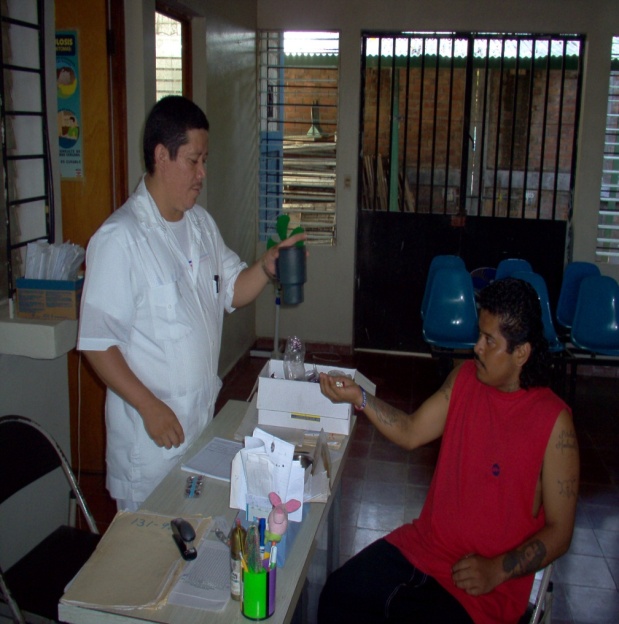 93 % de curación 
de casos.
Cohorte de tratamiento de casos nuevos  Bk(+) .Años  2004- 2012
Fuente: Cohorte de Tx  PNT El Salvador
Vidas salvadas (Disminución de las muertes asociadas a Tuberculosis).
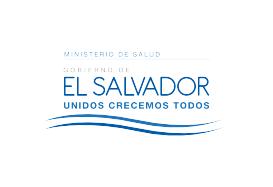 Tasa de mortalidad  hospitalaria por tuberculosisAños 2000-2013
0.52 X100 HAB.
Implementación de novena
 ronda del fondo mundial
Fuente: Sistema de Morbi-Mortalidad del MINSAL
A partir del  Año 2007 nuevo censo poblacional este encontró  un 25%  de población menor que la estimada del censo anterior (1,992)
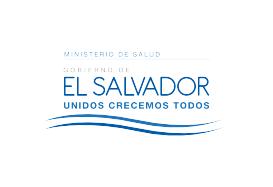 Curación del 100% de los casos Multidrogoresistencia (MDR-TB) a medicamentos antifímico. (Menor gasto al sector, menor gasto de bolsillo para el paciente tratado a nivel comunitario.)
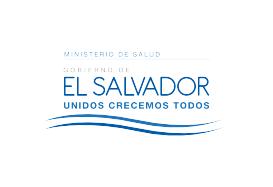 100% de curación de 
pacientes MDR-TB.
Cohorte de tratamiento de casos MDRAños  2006- 2011
2
1
1
1
1
2
5
3
1
3
4
7
Fuente: Cohorte de Tx MDR  PNT El Salvador
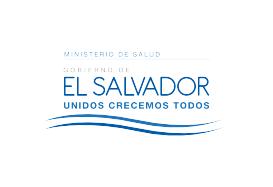 Vidas Salvadas en  las personas afectadas por la coinfección TB/VIH (Disminución de la Mortalidad)
Porcentaje de casos curados y fallecidos 
con coinfección TB/VIH. 
Años 2000-2012
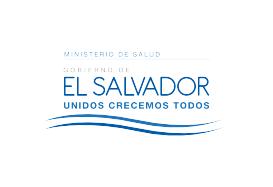 Vidas salvadas
Año 2,013 dato preliminar
Fuente: Cohorte Nacional del MINSAL  e ISSS
Menos gasto de bolsillo para el paciente y sus familias (descentralización de tratamiento a través de AUS, ECOS y RIIS)
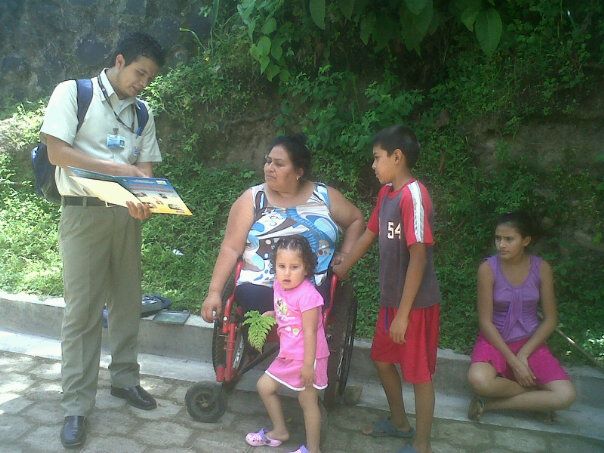 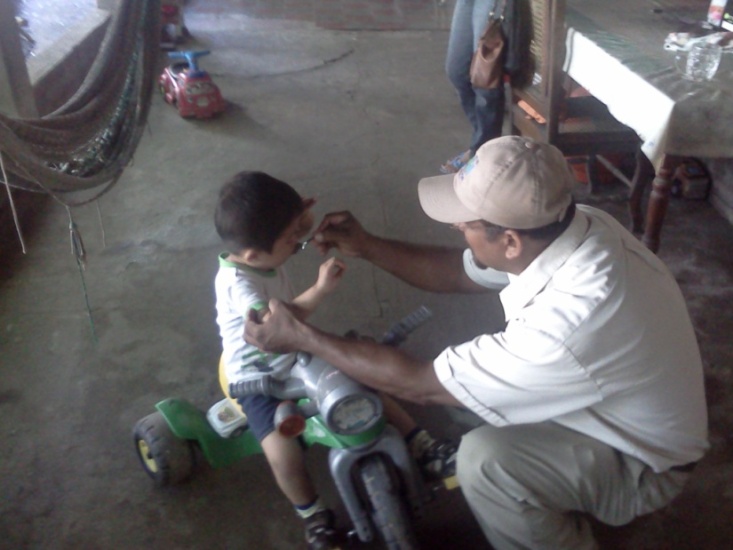 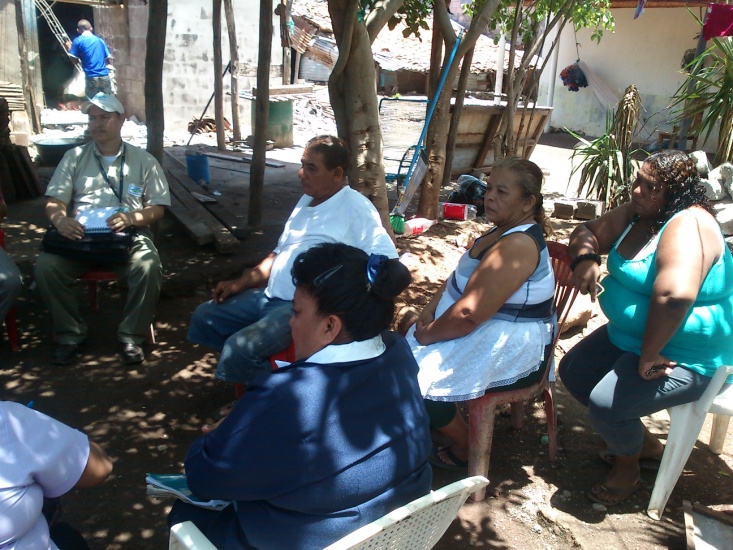 Acceso precoz al diagnóstico (disminución de riesgo de mortalidad menos gasto para el paciente)
14 sitios donde se hace Ogawa Kudo.

Gene Xpert en 3 hospitales regionales y en el Laboratorio Central de Referencia con acceso a todas las regiones del país.

Rayos X móvil en Centros Penales y Comunidad.
¿Qué hemos tenido que hacer?
Enfoque multisectorial (APP/PPM)
Estrategias enfocadas en las personas afectadas (soporte nutricional). 
Eficiente uso de los recursos.
Abordaje horizontal a través de las RIIS con enfoque transversal y desde el abordaje comunitario. 
Formación continua de los recursos para la mejora de la atención a la persona afectada. 
Priorización en grupos de mayor riesgo e implementación de estrategias innovadoras en 30 municipios priorizados. 
Fortalecimiento de capacidad instalada.
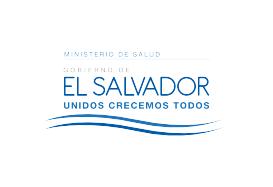 1. Enfoque multisectorial (APP/PPM)
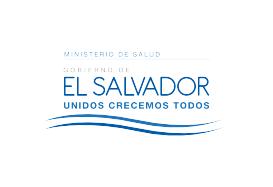 2. Estrategia diferenciada en población priorizadas, atención a las poblaciones con mayor vulnerabilidad para enfermar de TB.
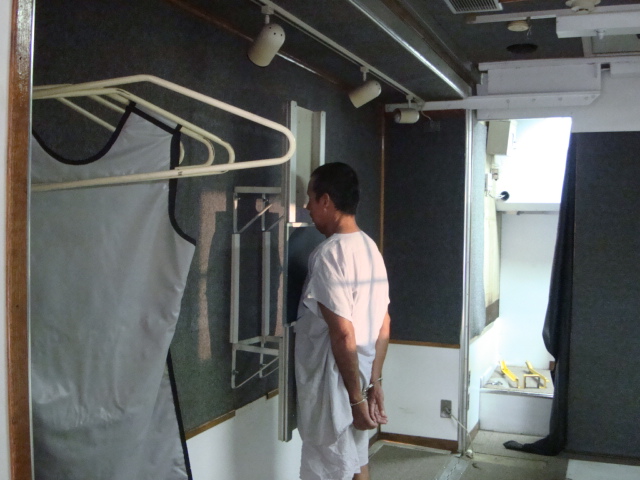 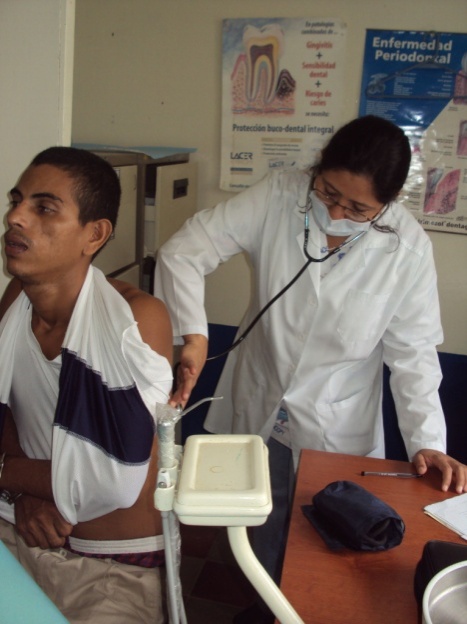 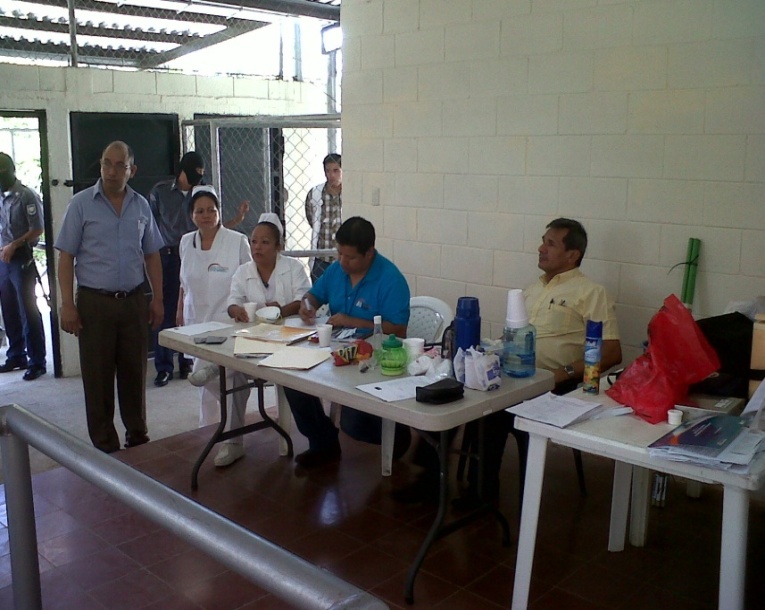 Incidencia de casos de tuberculosis todas las formas en Centros Penitenciarios. Años 2002-2013
Implementación de novena
 ronda del fondo mundial 
con 30 municipios priorizados
estrategias comunitarias y 
nuevos métodos diagnósticos
Casos
Tasa por 100,000 hab.
Año 2013 dato preliminar
Fuente: PNT : DGCP: DGCI: ISNA
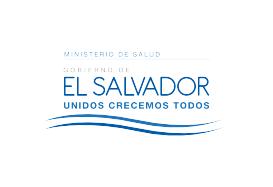 4. Abordaje horizontal a través de las RIIS con enfoque transversal y desde el abordaje comunitario.
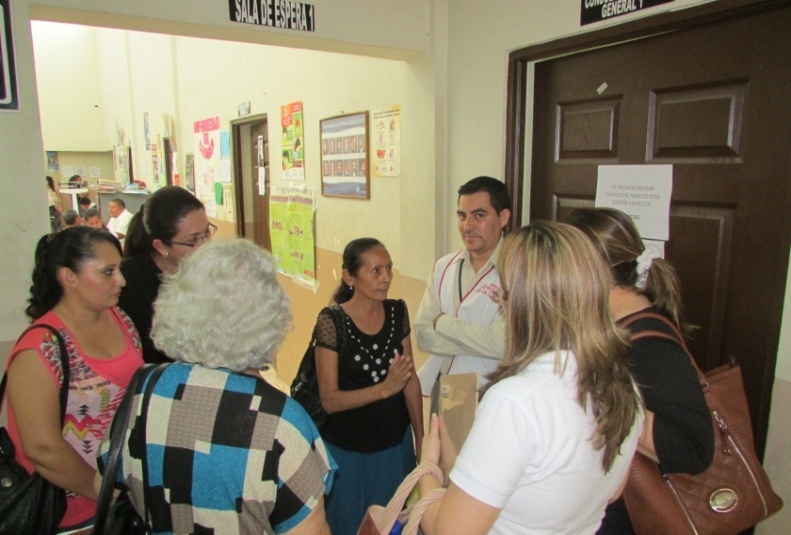 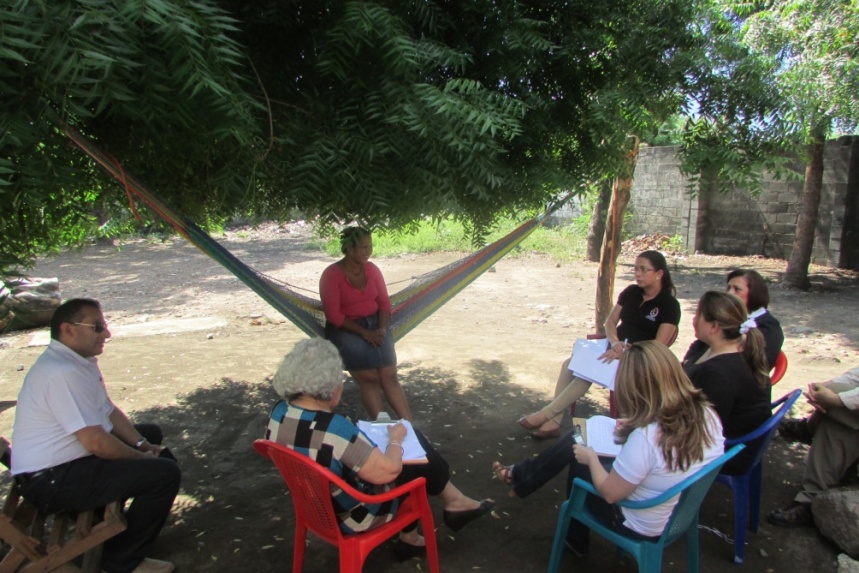 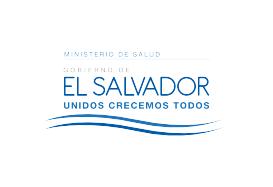 5. Formación continua de los recursos para la mejora de la atención a la persona afectada.
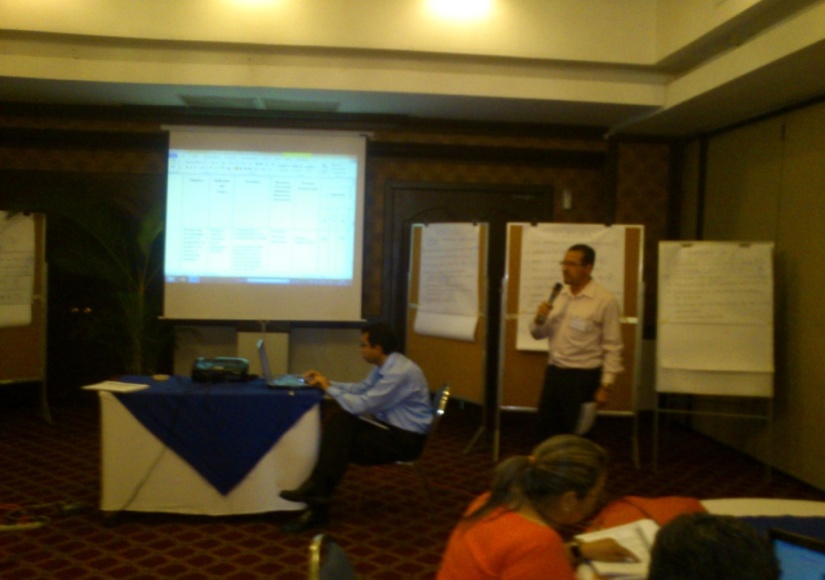 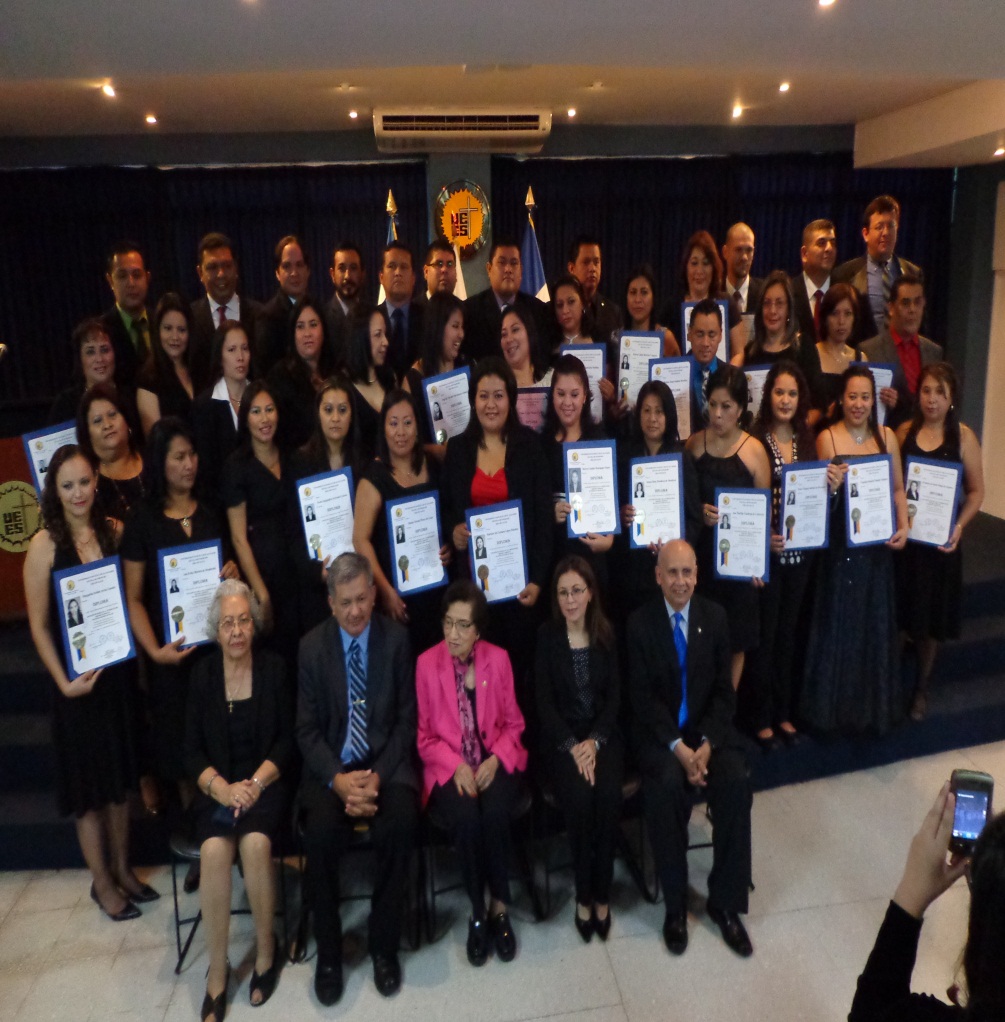 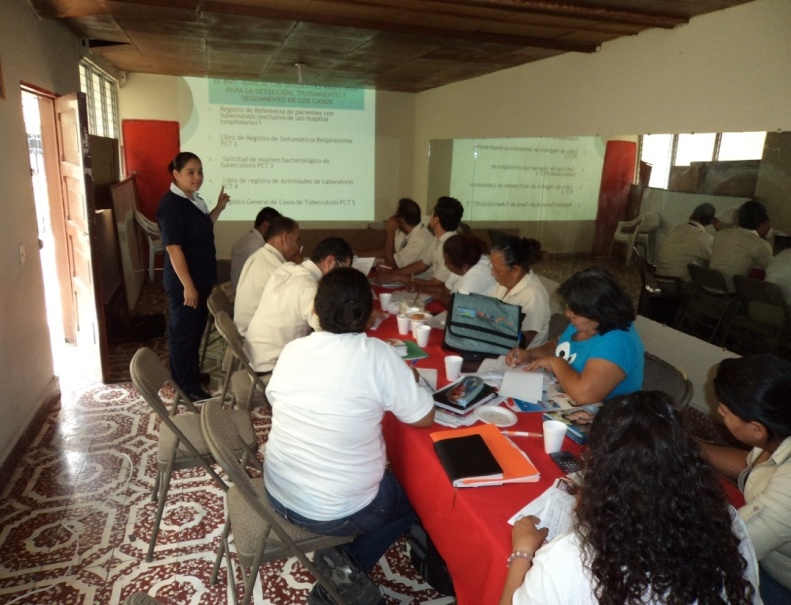 6.  Priorización en grupos de mayor riesgo e implementación de estrategias innovadoras en 30 municipios priorizados.
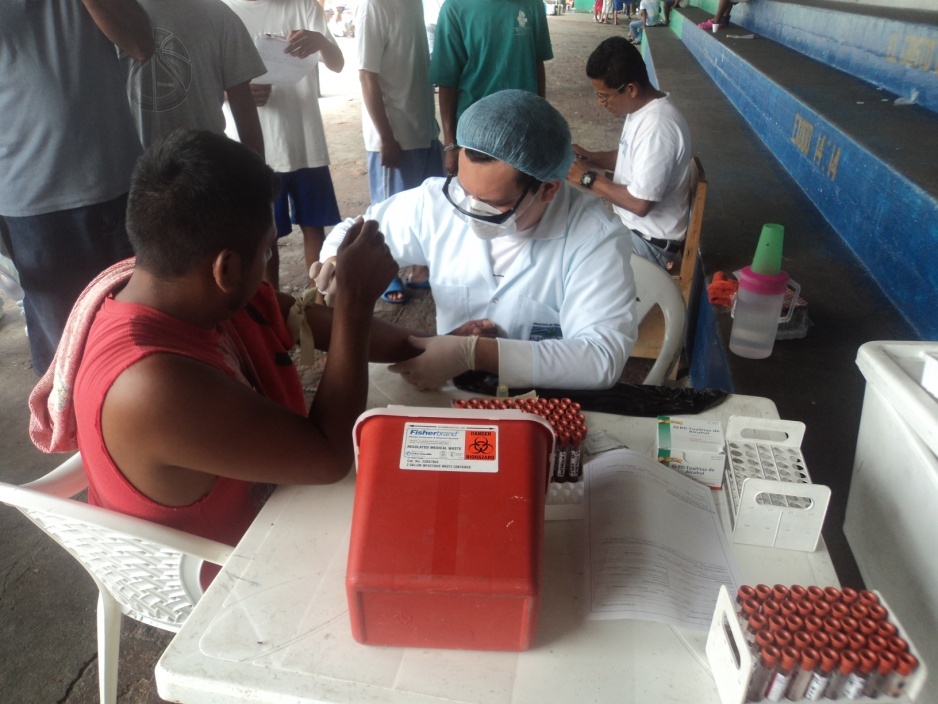 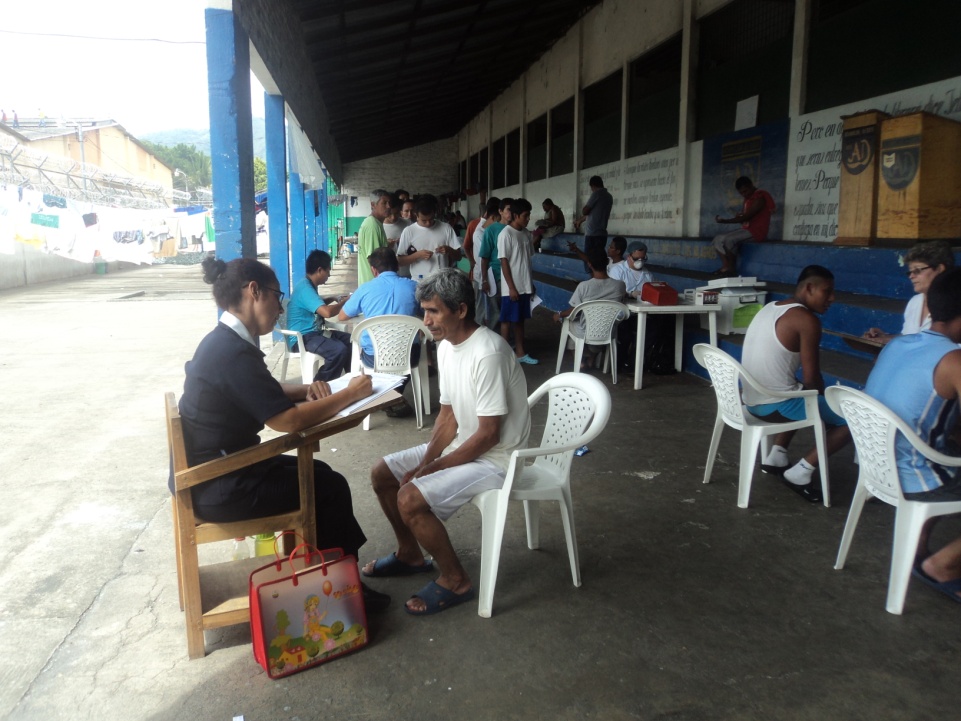 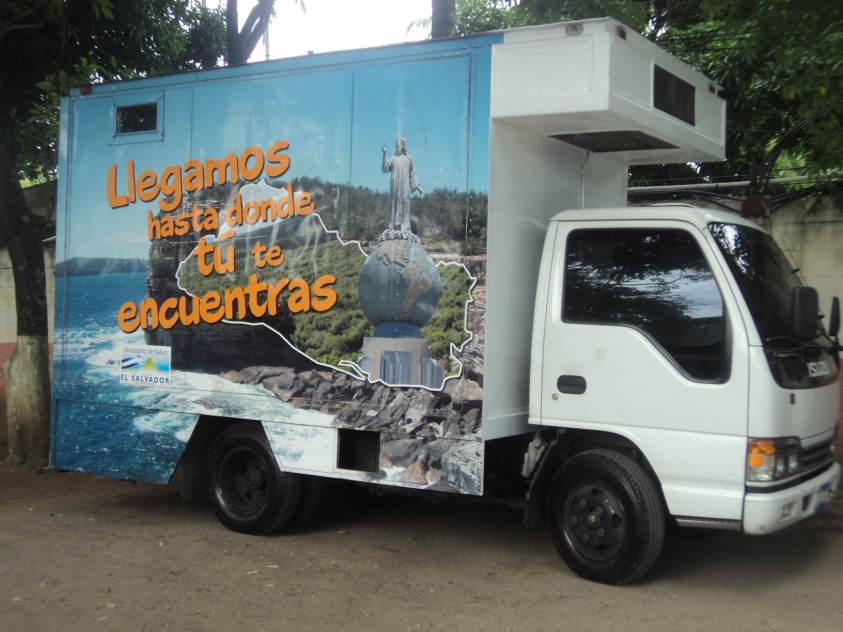 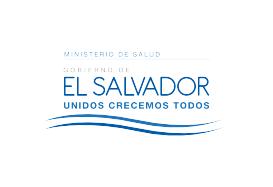 7.  Fortalecimiento de capacidad instalada.
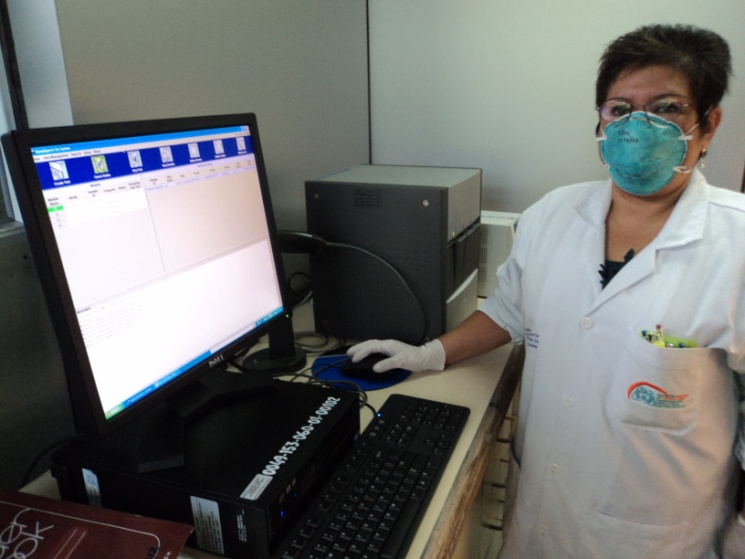 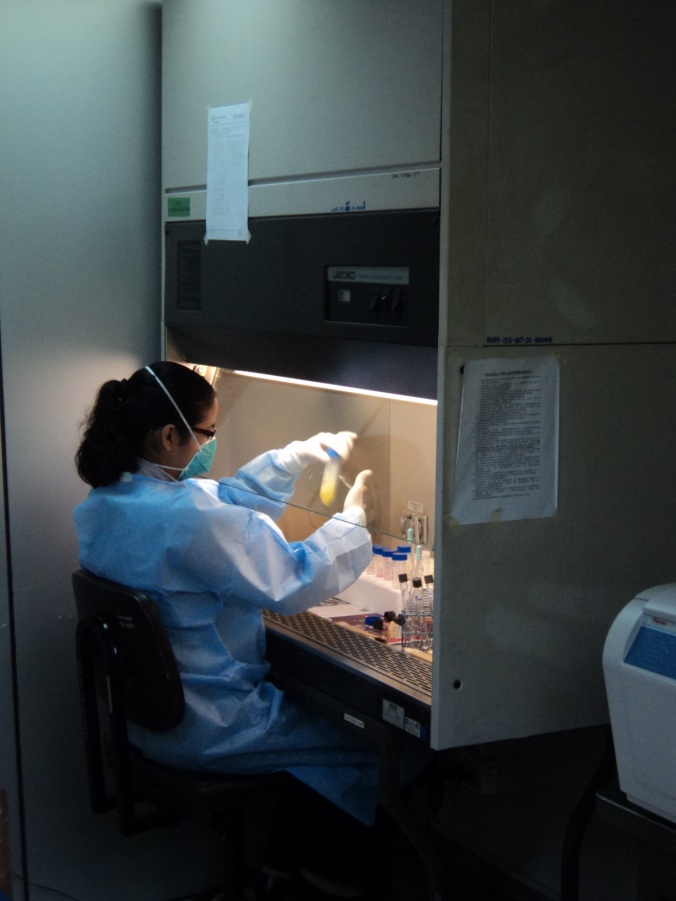 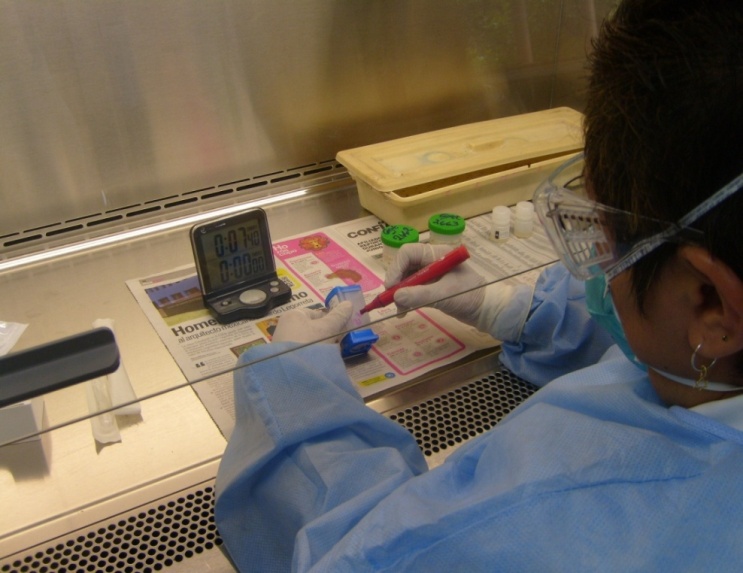 7.  Fortalecimiento de capacidad instalada.
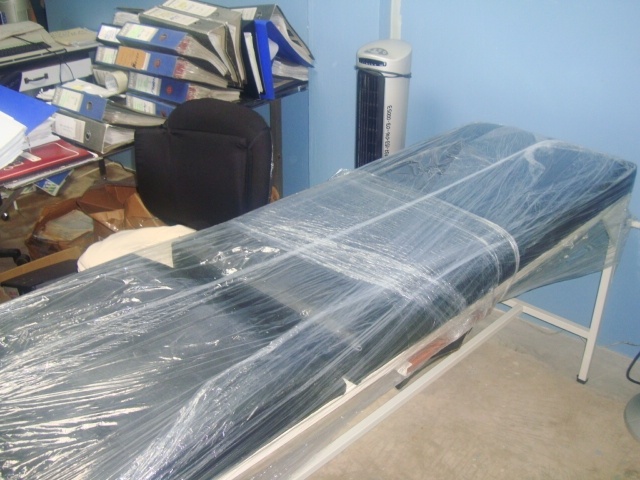 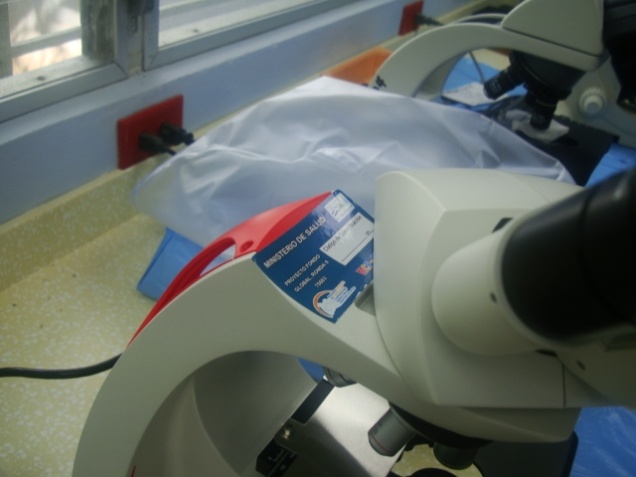 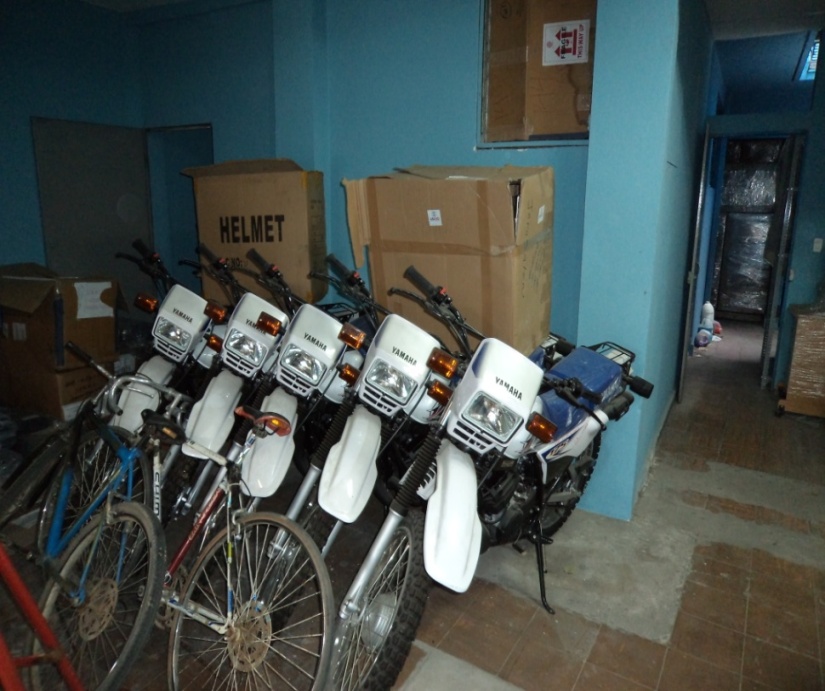 7. Fortalecimiento de capacidad instalada.
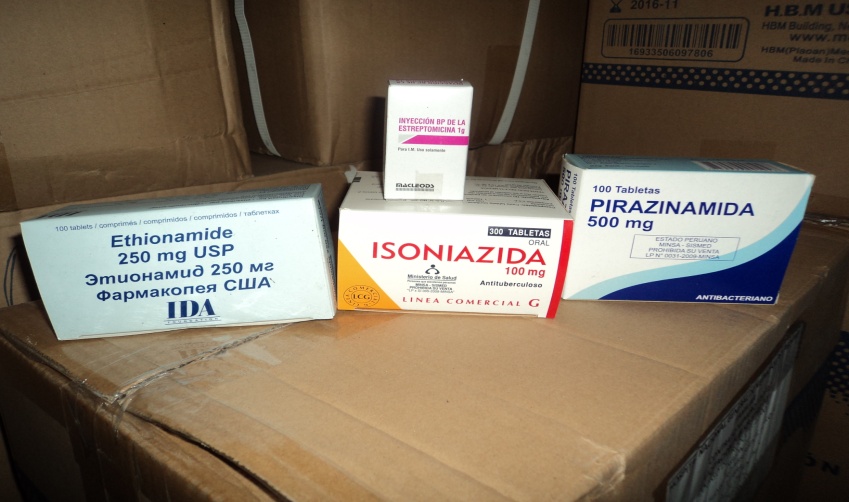 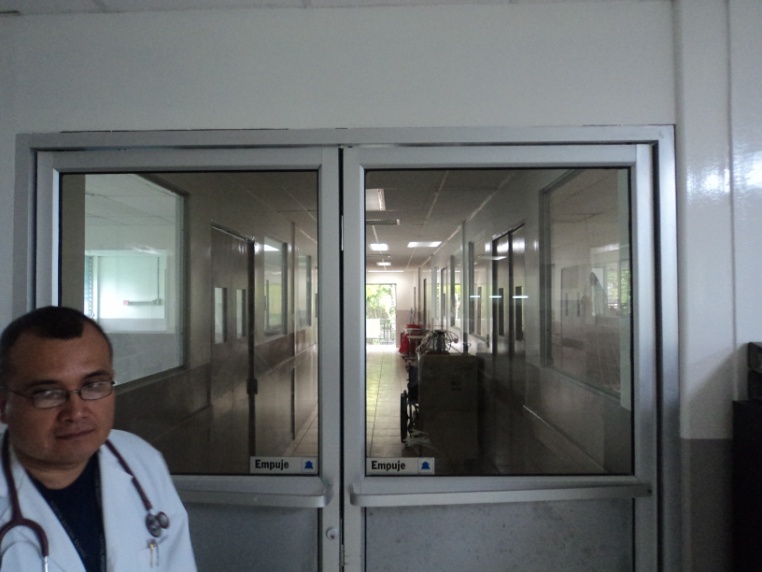 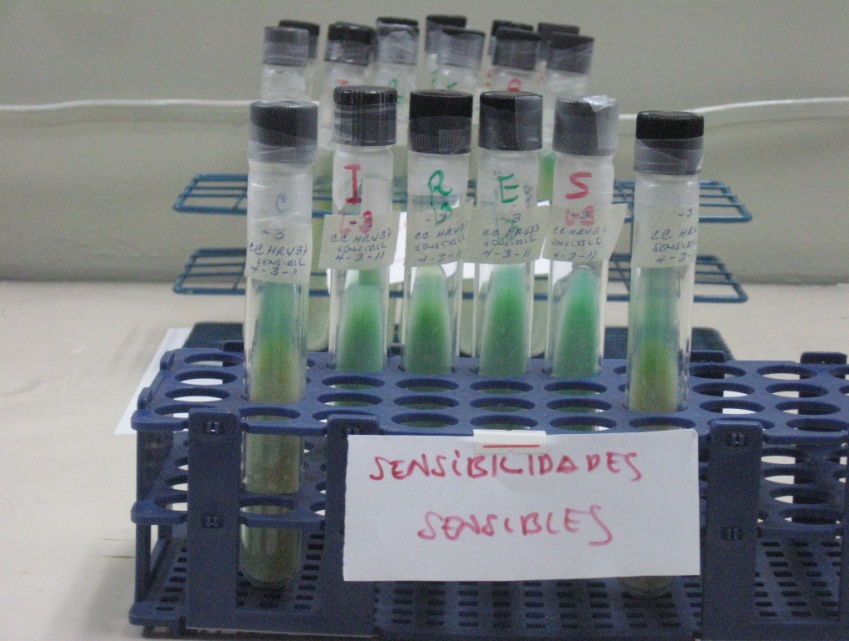 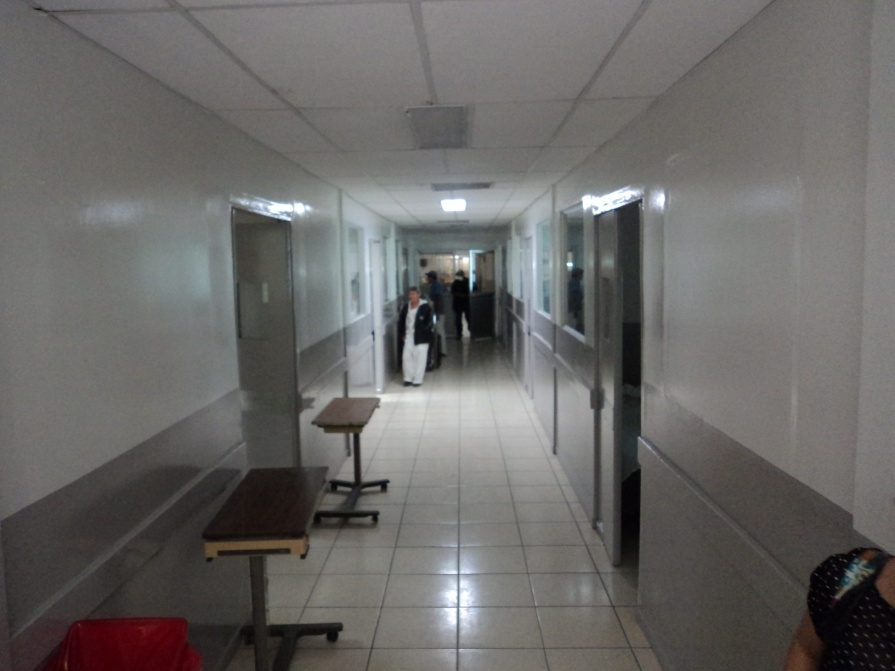 7.  Fortalecimiento de capacidad instalada.
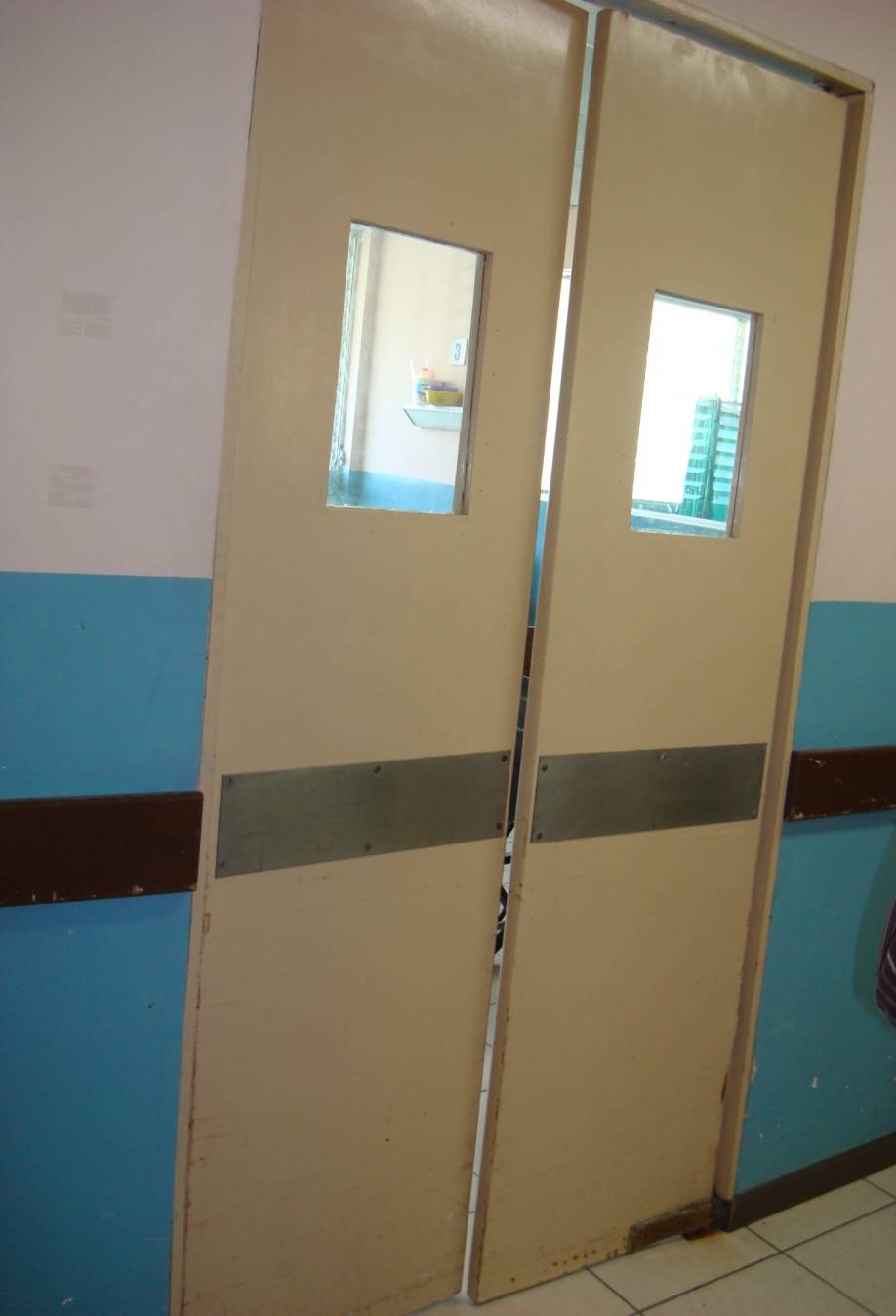 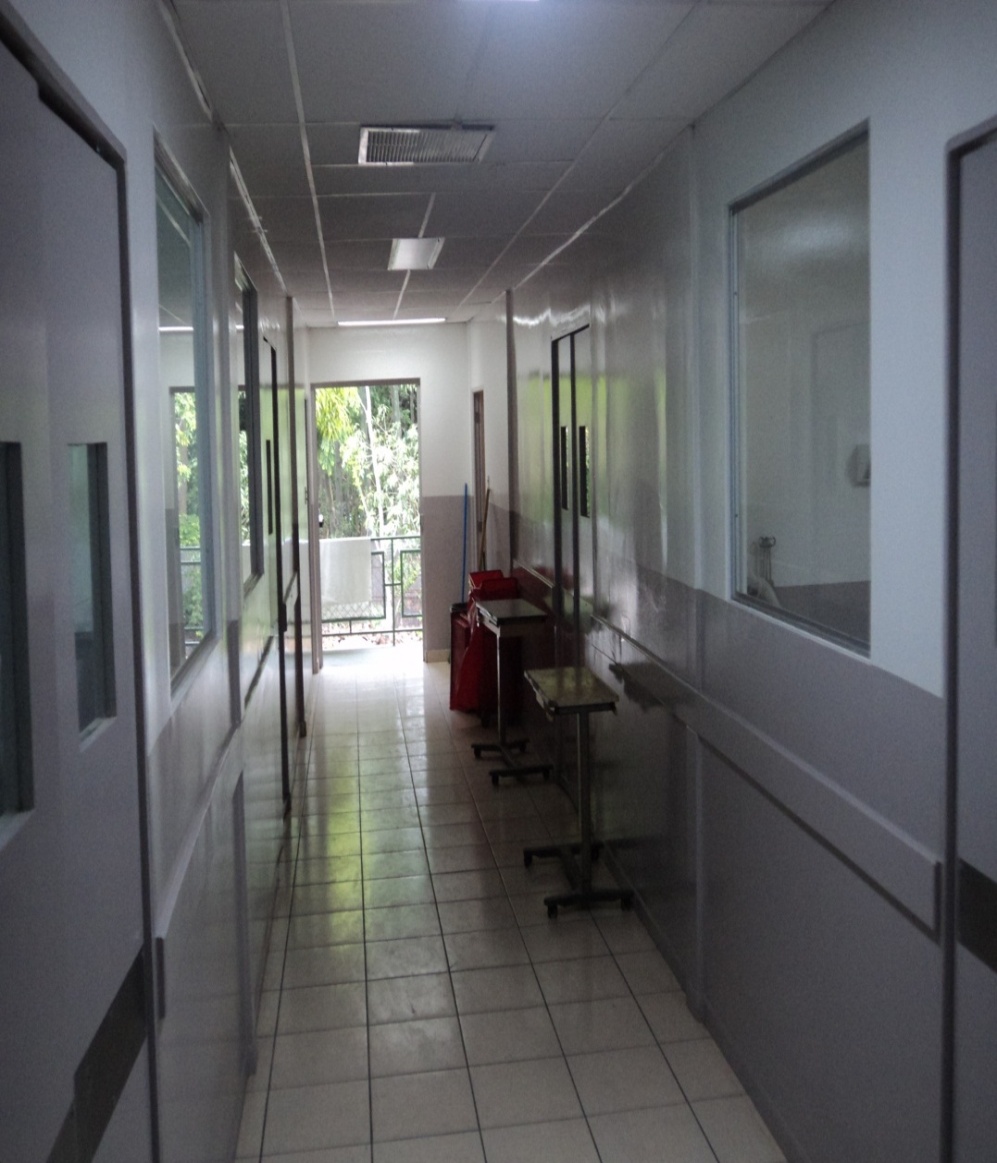 Remodelación área de Internamiento pacientes MDR HOSPITAL NACIONAL GENERAL DE NEUMOLOGIA Y MEDICINA FAMILIAR "Dr. José Antonio Saldaña"
Conclusiones
Se han Cumplido los indicadores contractuales con Fondo Mundial.

Centro de Excelencia Regional (OPS/OMS)

País Piloto para la modalidad de cofinanciamiento  a Planes Nacionales de Control de TB. 

Todo a sido posible gracias al apoyo de todos los niveles, actores y sectores involucrados en la respuesta nacional de Prevención y Control de la TB.